Miljö- och klimatpåverkan för offsite-behandling av flygaskor
Rapport 2024:06
April 2024
Avfall Sverigesutvecklingssatsningar
Syftet med Avfall Sveriges utvecklingssatsning är att genom samordnade insatser främja medlemmarnas verksamhetsutveckling för en avfallshantering som är miljöriktig och hållbar utifrån ett samhällsansvar. 
Utvecklingssatsningens inriktning utgår från medlemmarnas behov, är starkt medlemsförankrad, framförallt genom arbetsgrupperna, och har sin grund i Avfall Sveriges vision ”Det finns inget avfall”. 
Särskilda satsningar
Arbetsgrupperna för energiåtervinning, biologisk återvinning och avfallsanläggningar har egna utvecklingssatsningar som de själva bekostar och beslutar om.
Projektinformation
Sökande:
Inge Johansson, RISE

Genomförare:
Inge Johansson & Cecilia Wästerlid, RISE

Projektledare:
Inge Johansson & Cecilia Wästerlid, RISE

Finansiär:
Avfall Sveriges Energiåtervinningssatsning
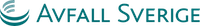 Syfte & målsättning
Oberoende analys av metodernas miljöpåverkan
Kunskapsunderlag som kan ge anläggningsägare möjligheten att upphandla den mest hållbara behandlingen för flygaska. 
Genom LCA bestämma klimatbelastning från de mest relevanta off-site behandlingsalternativen
Från svenska avfallsförbränningsanläggningar
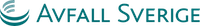 Nyckelresultat
Miljöpåverkande har tagits fram för sexton kategorier av miljöpåverkan för enbart behandlingsmetoden. 
Vi har även tittat på den potentiella nyttan som behandlingsmetoden ger i form av att genom den undvika alternativa miljöpåverkande processer eller materialanvändning. 
Om endast behandlingsmetoden värderas ger analysen att NOAHs metod har minst miljöpåverkan 
Om även den potentiella nyttan tas med av att en annan process eller materialanvändning kan undvikas genom att flygaskan behandlas på̊ ett visst sätt, ger Ragn- Sells metod minst miljöpåverkan. 
Samma resultat fas om enbart miljöpåverkanskategorin Klimatförändring analyseras.
Nyckelresultat
Diagram 1. Jämförelse av relativ miljöpåverkan för 16 miljöpåverkanskategorier av behandling av ett ton flygaska.
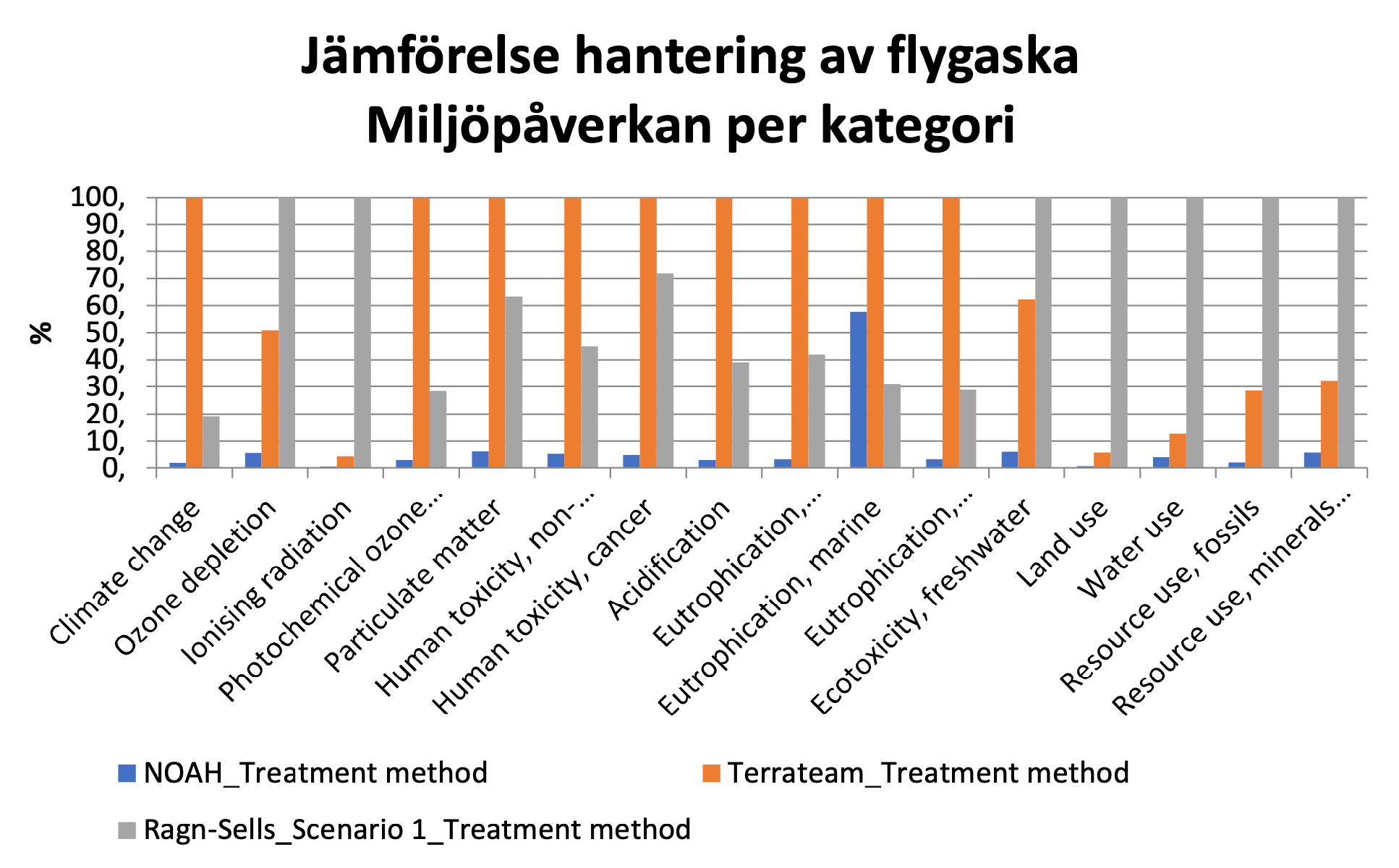 Diagrammet visar att NOAHs metod ger flest antal lägsta staplar dvs har minst miljöpåverkan. 
Terrateams metod respektive Ragn-Sells metod har högst staplar dvs högst miljöpåverkan för nio respektive sju kategorier var.
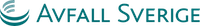 [Speaker Notes: En bra måttstock är 3-4 punkter
Vid nödfall kan man minska textstorleken men annars är det bra om den är 22pt stor.
Georgia brödtext.
Versaler på rubrik

Tabeller gör sig bra om dem får ta plats, de får gärna ha en egen sida och att man istället skriver ”se tabell på sida X”.]
Insikter & slutsatser
I den här studien har inte transporter från platsen där flygaskan uppkommer till den anläggning där askan tas om hand tagits upp,
Beroende på avstånd till anläggningen kan sträckan och transportsätt markant påverka den totala bedömningen av vilken anläggning och metod som skulle ge minst miljöpåverkan. 
Den som läser denna rapport kommer att behöva göra sin egen bedömning utifrån verksamhetens förutsättningar och prioriteringar.
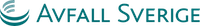 Tips: Skapa QR-kod i Chrome, finns även andra sätt
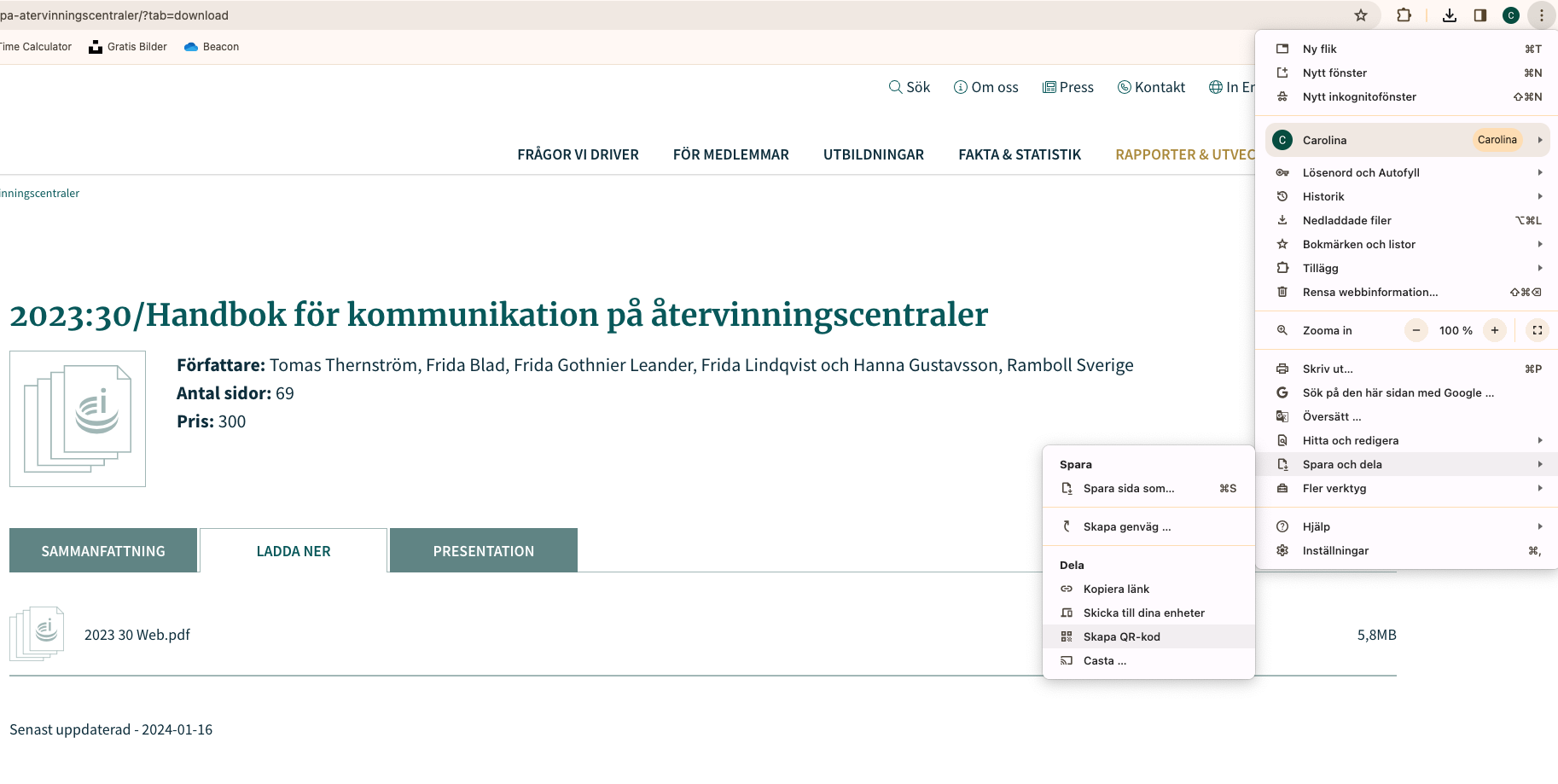 Rapportinformation
RAPPORTEN FINNS FÖR NEDLADDNING (kostnadsfritt för Avfall Sveriges medlemmar) på Avfall Sveriges hemsida
MER INFORMATION Klas Svensson
klas.svensson@avfallsverige.se
Tack!
www.avfallsverige.se